Angela Tassinger, Hobbyfotografin
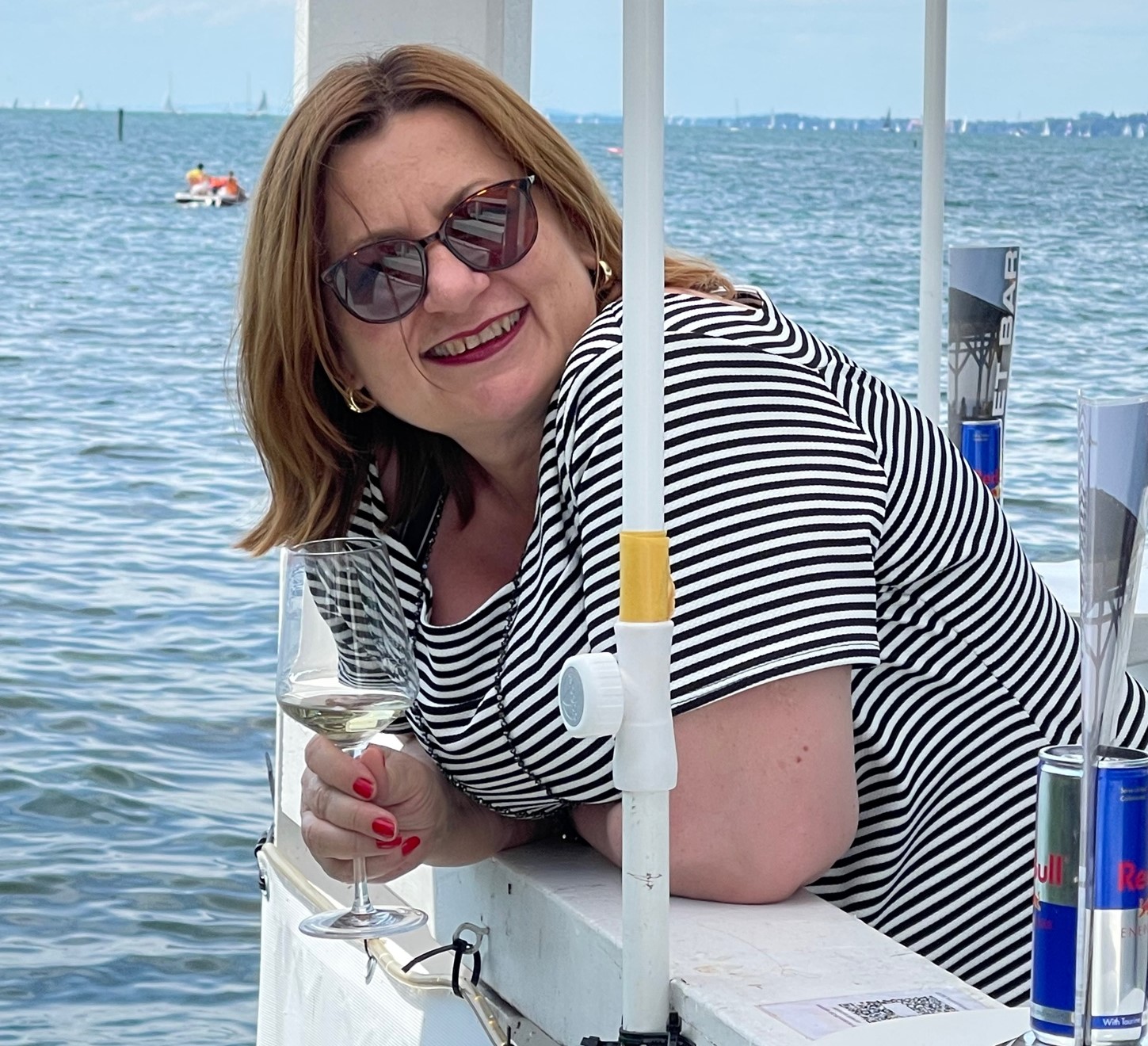 Sie sehen viele Fotos aus besonderer Perspektive
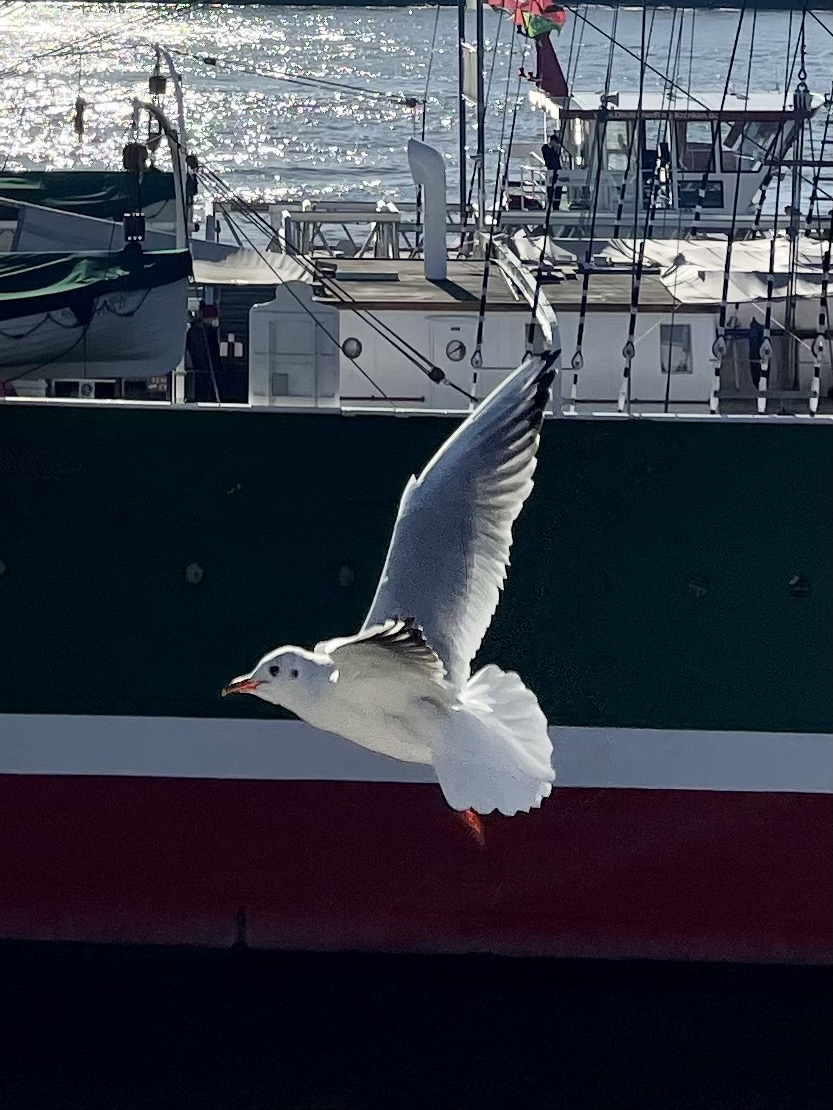 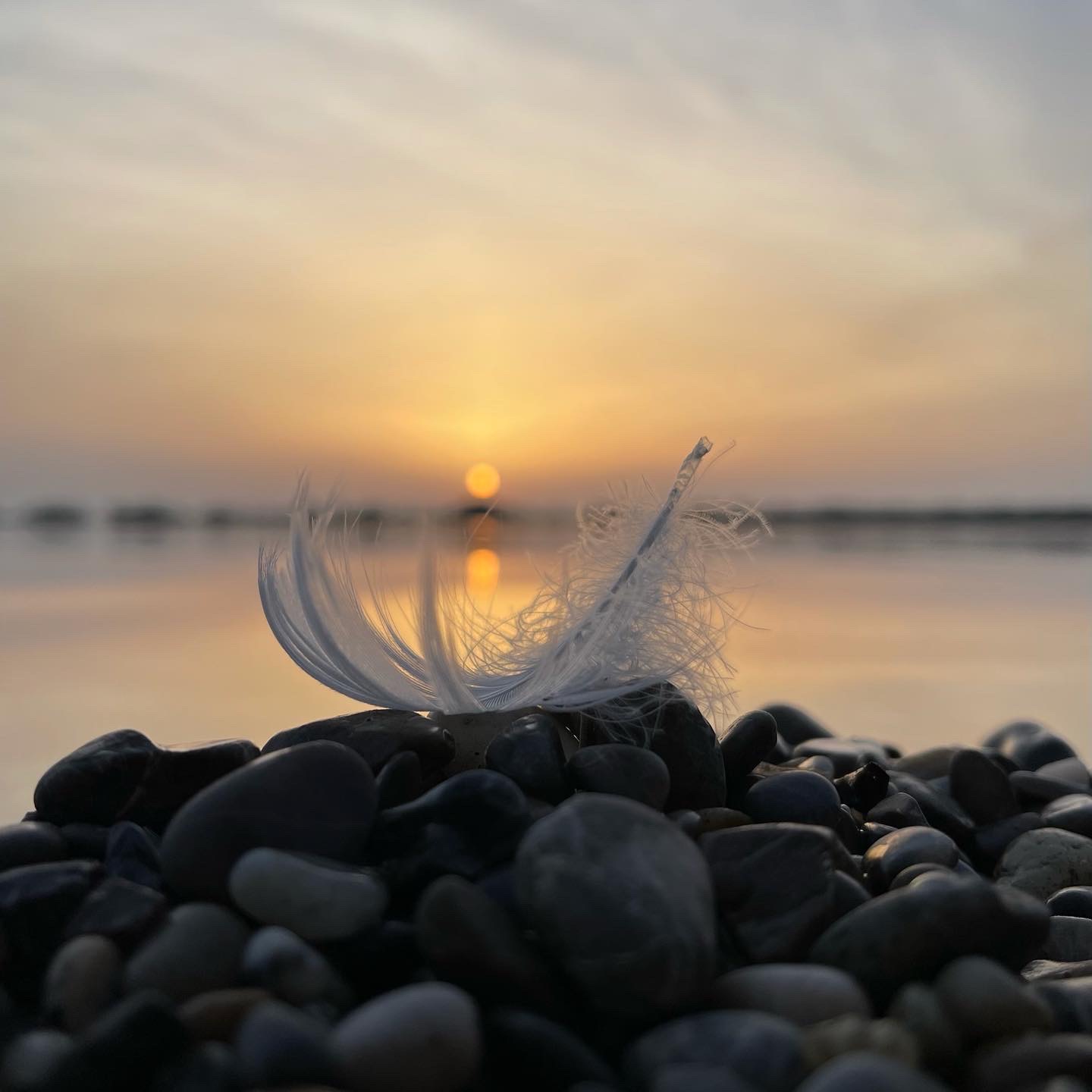 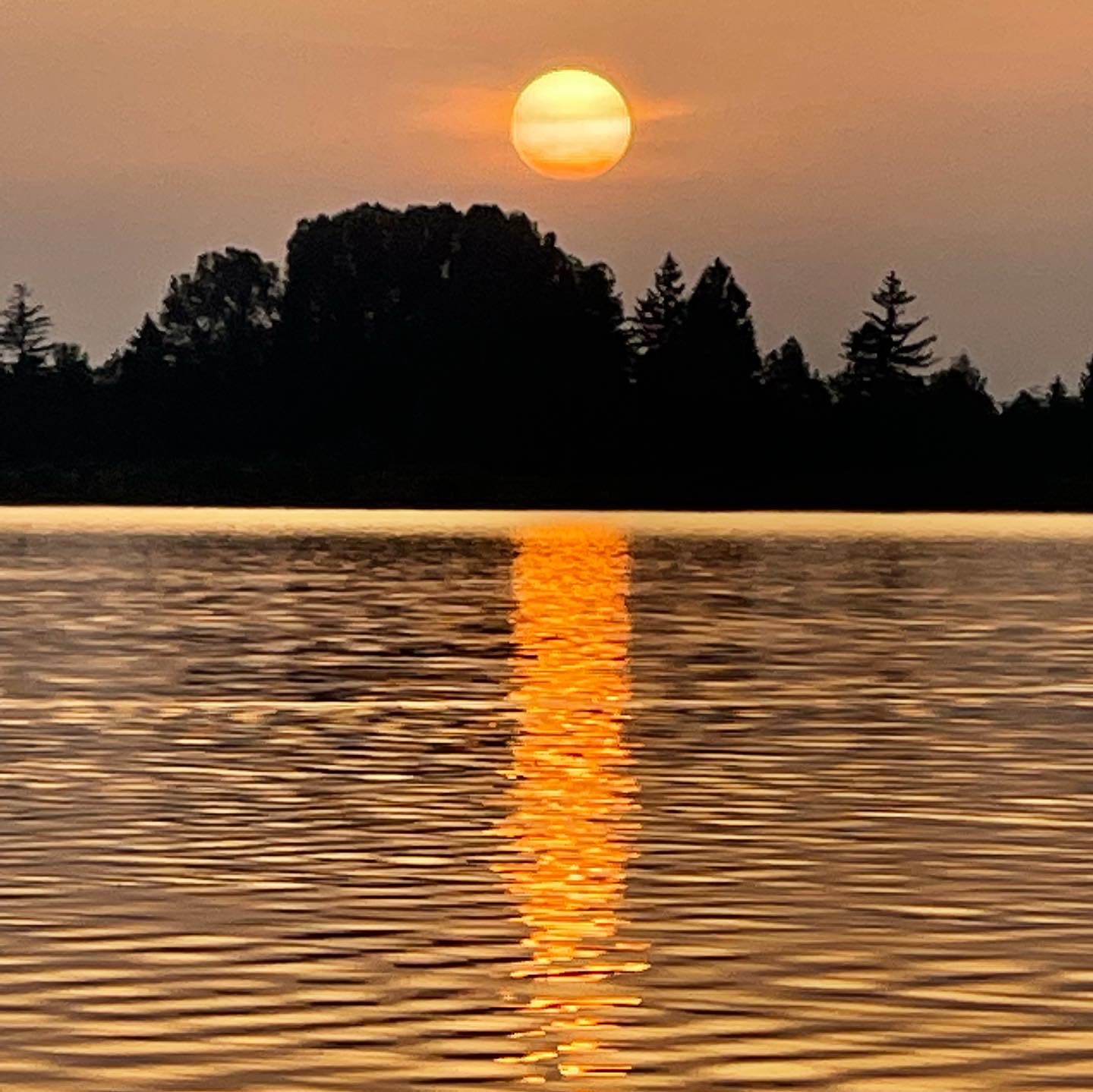 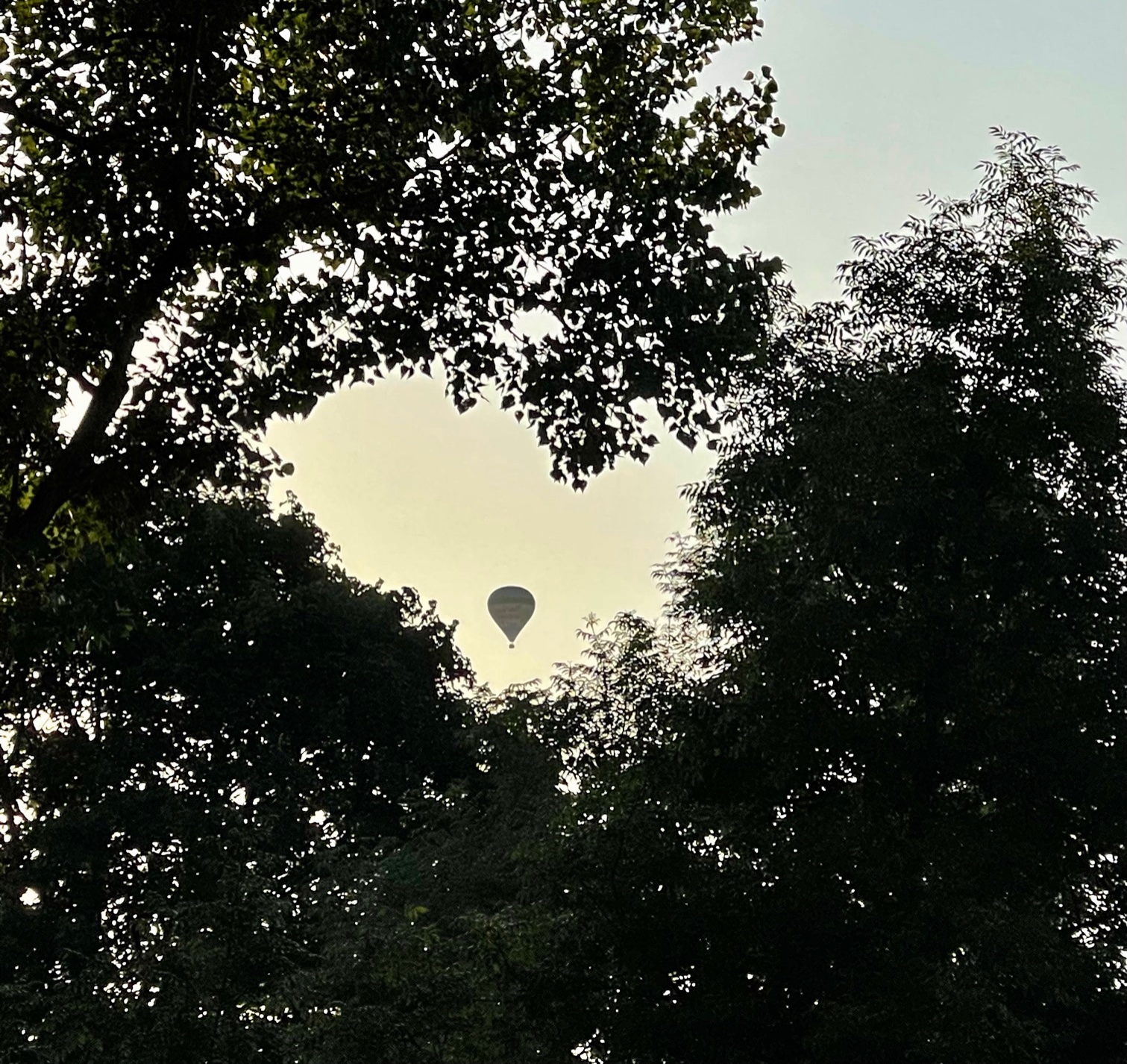 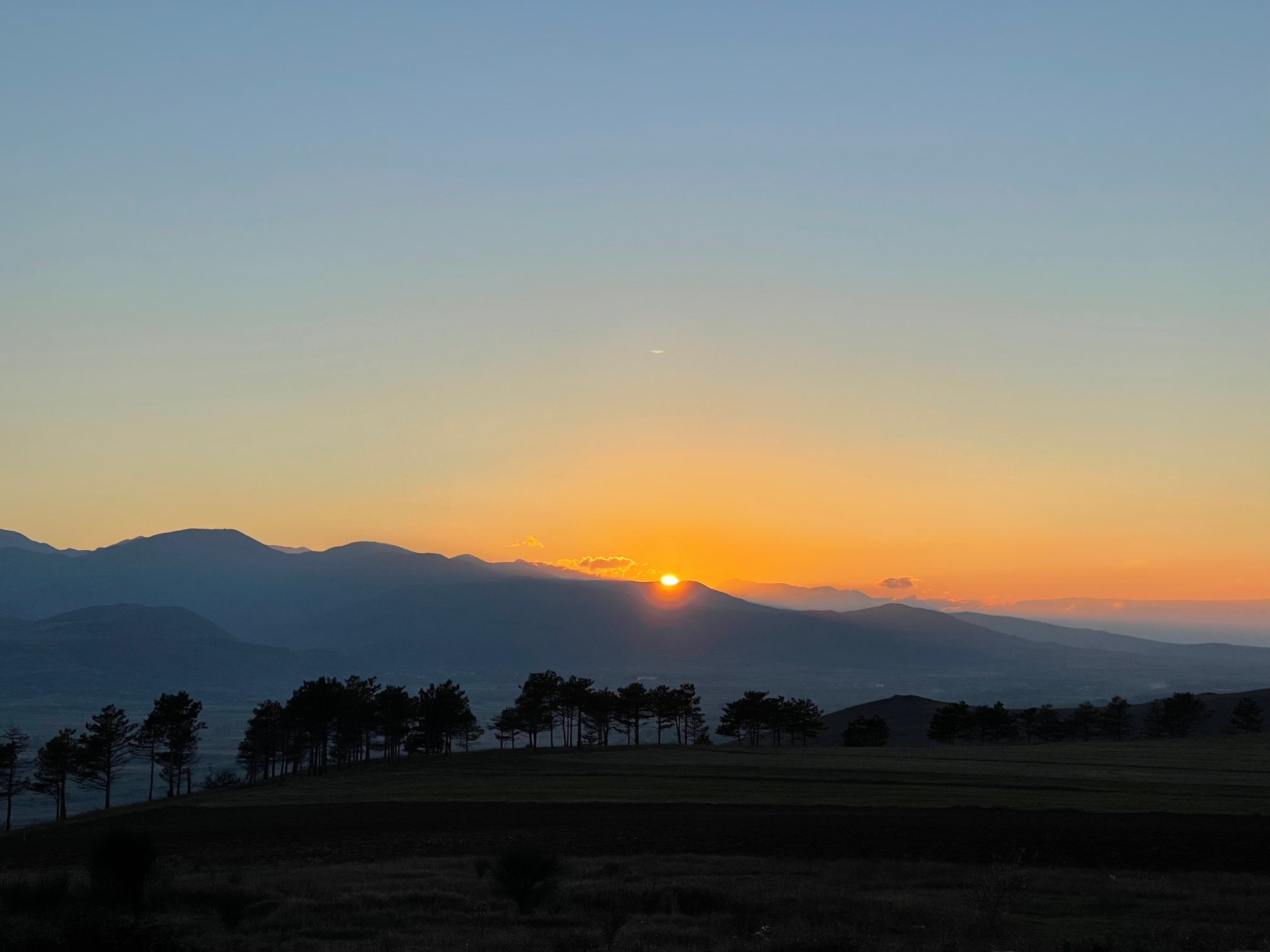 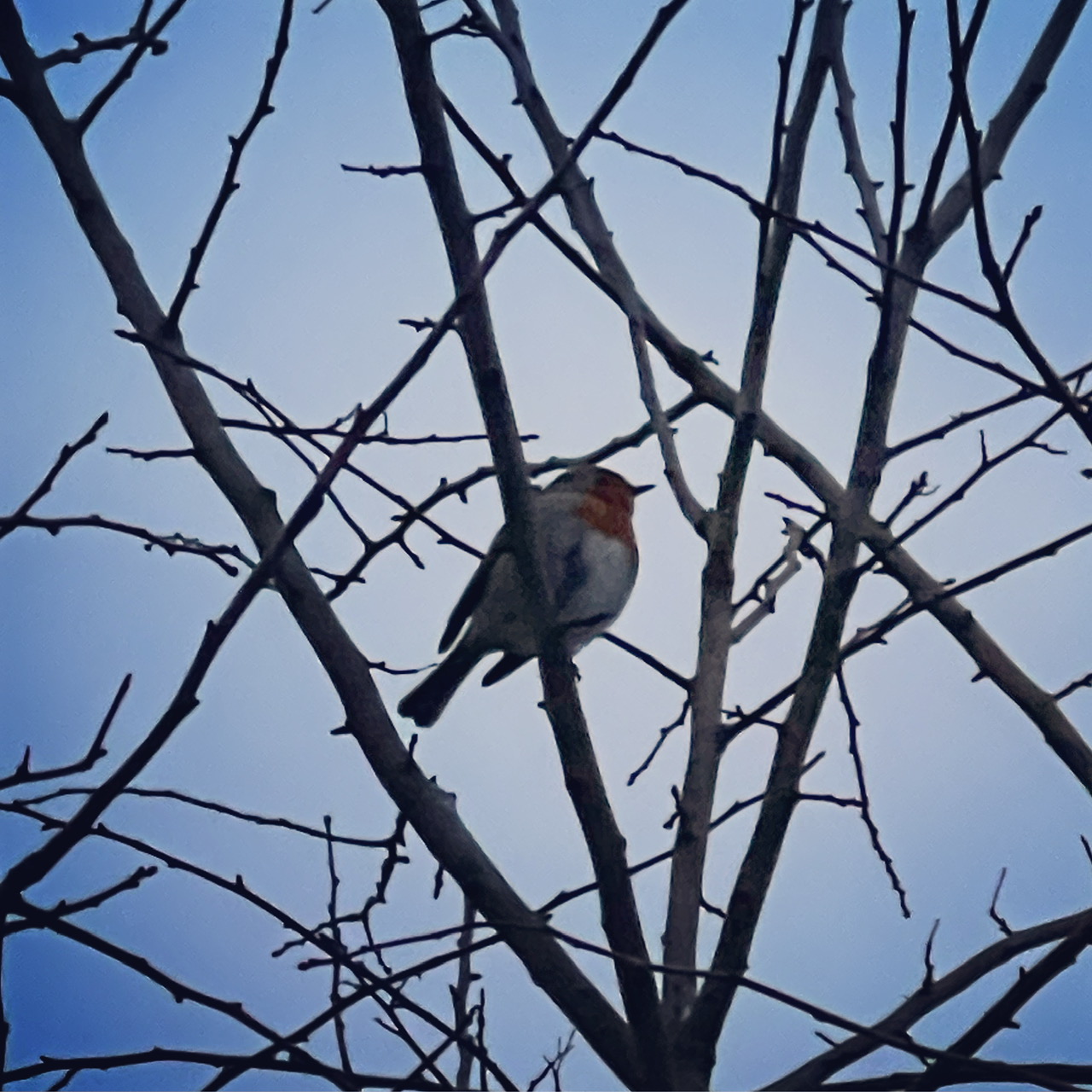 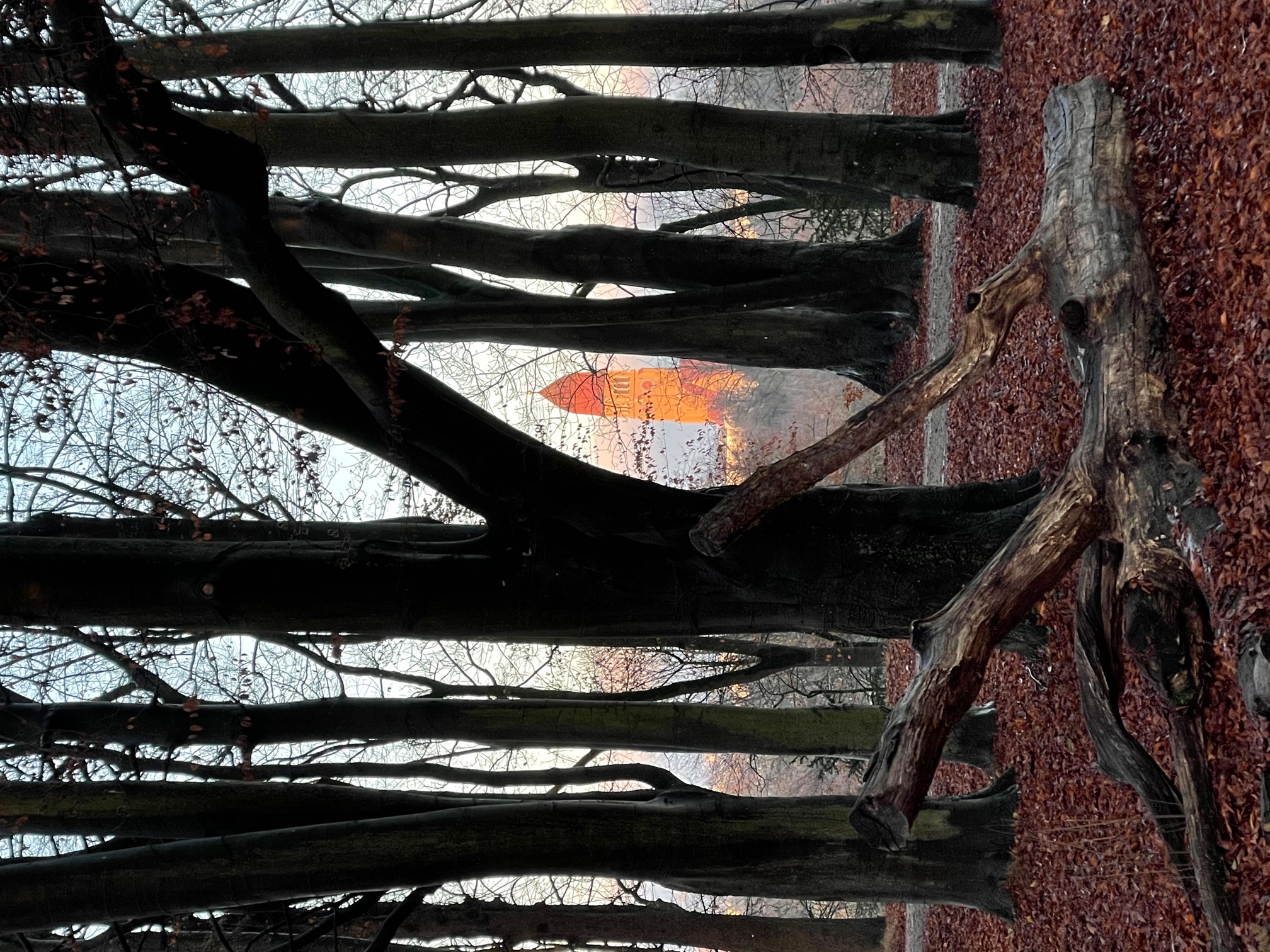 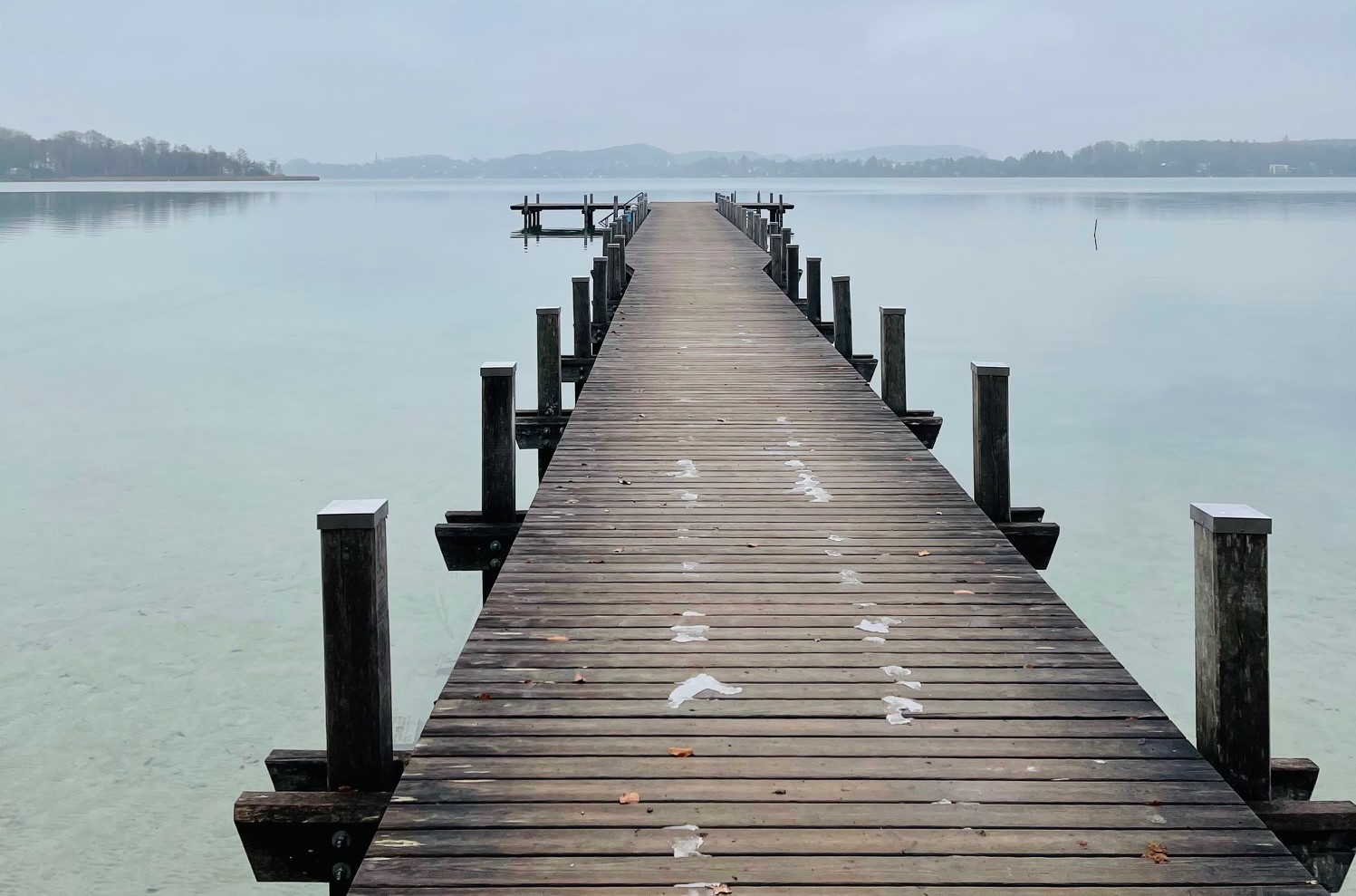 Aufnahmen aus Georgien;unten links Augsburg
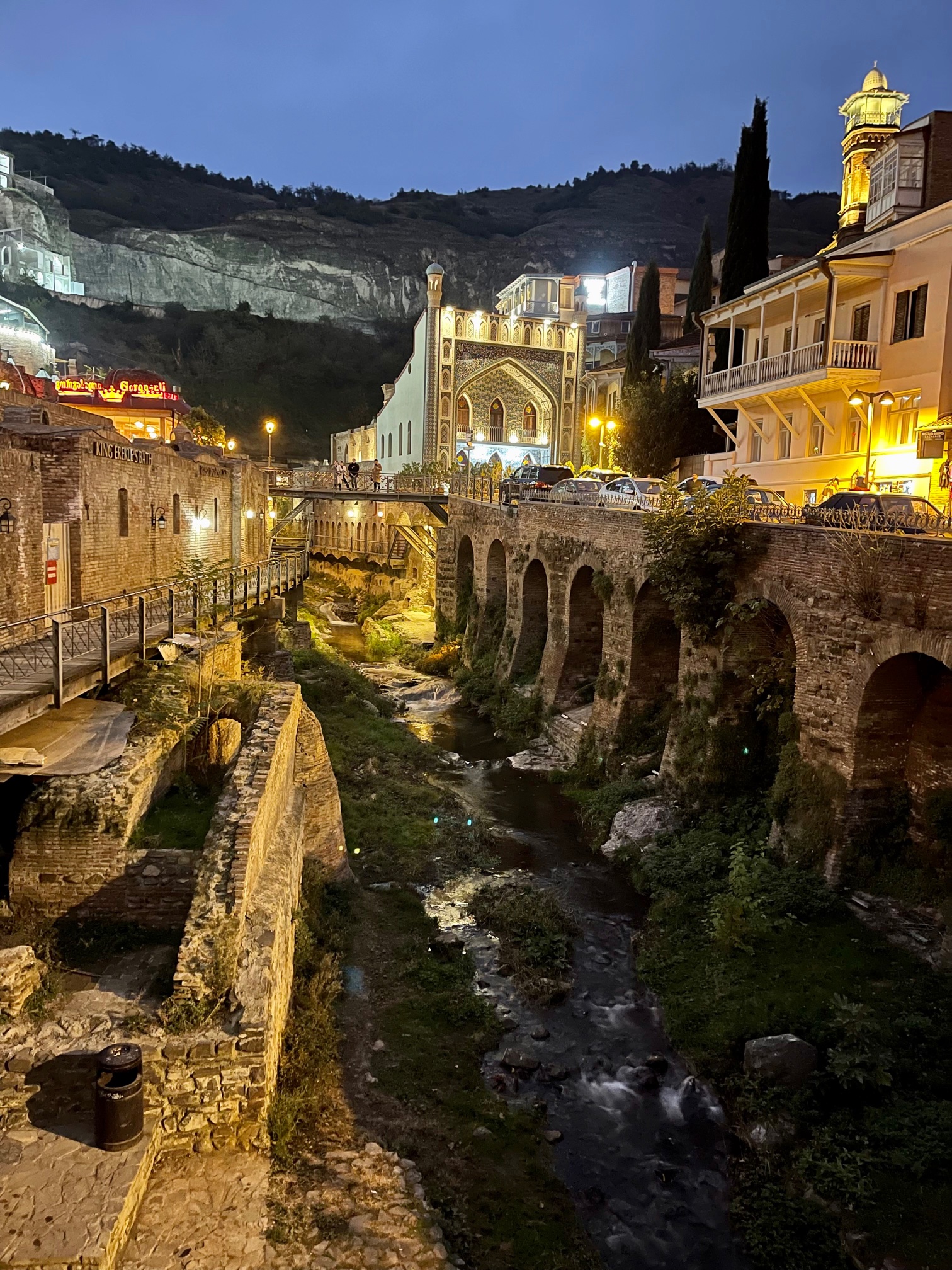 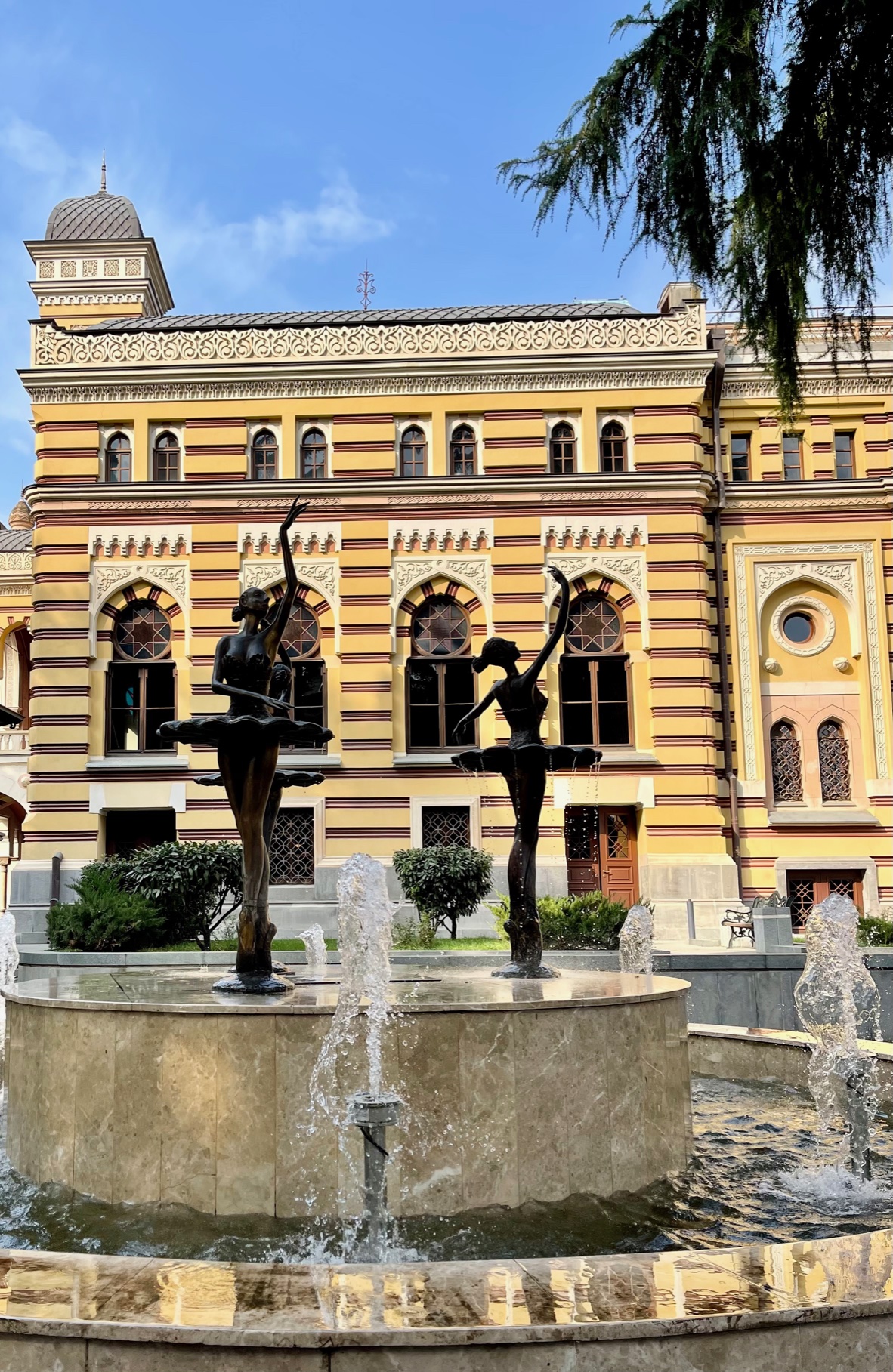 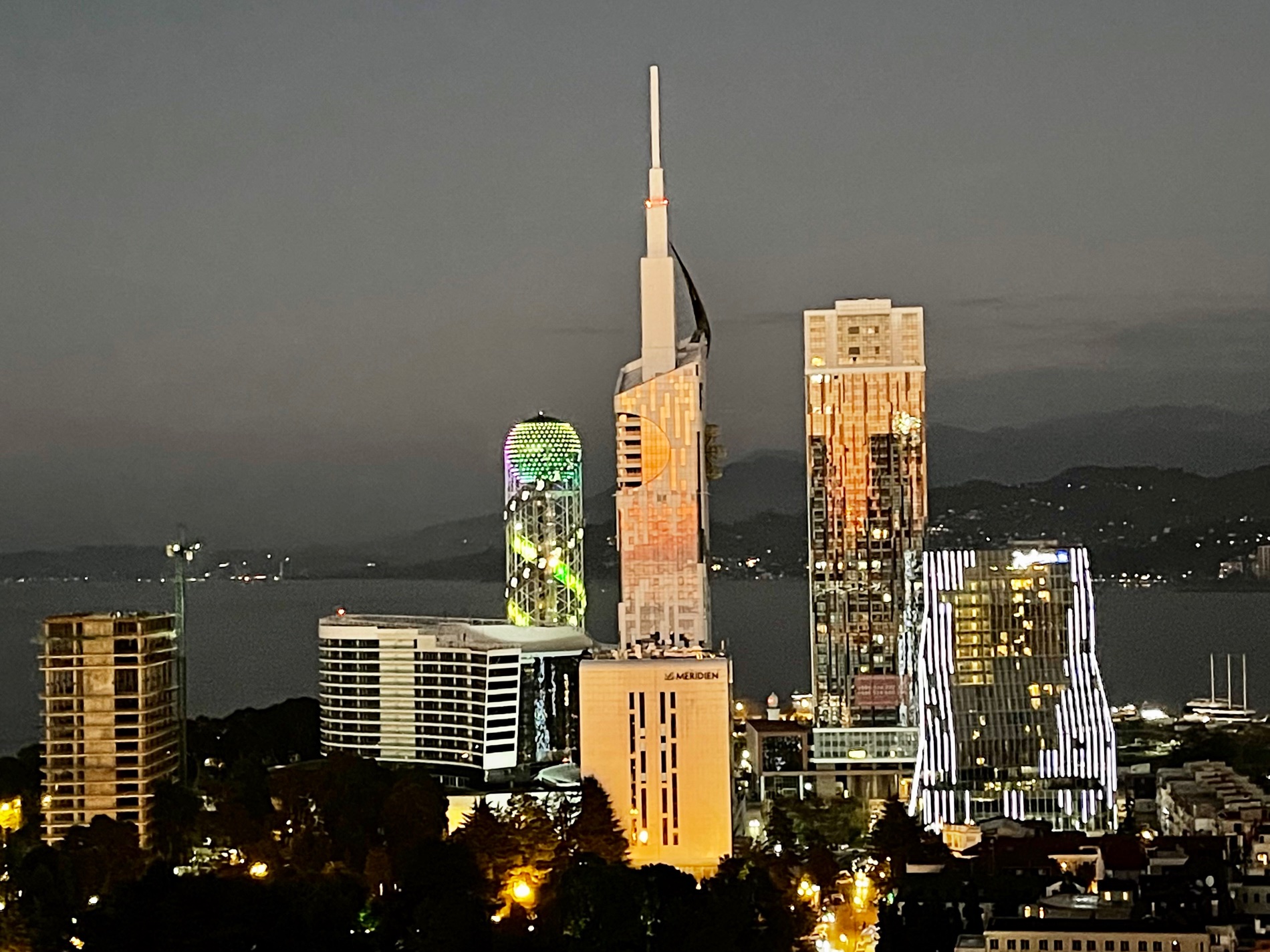 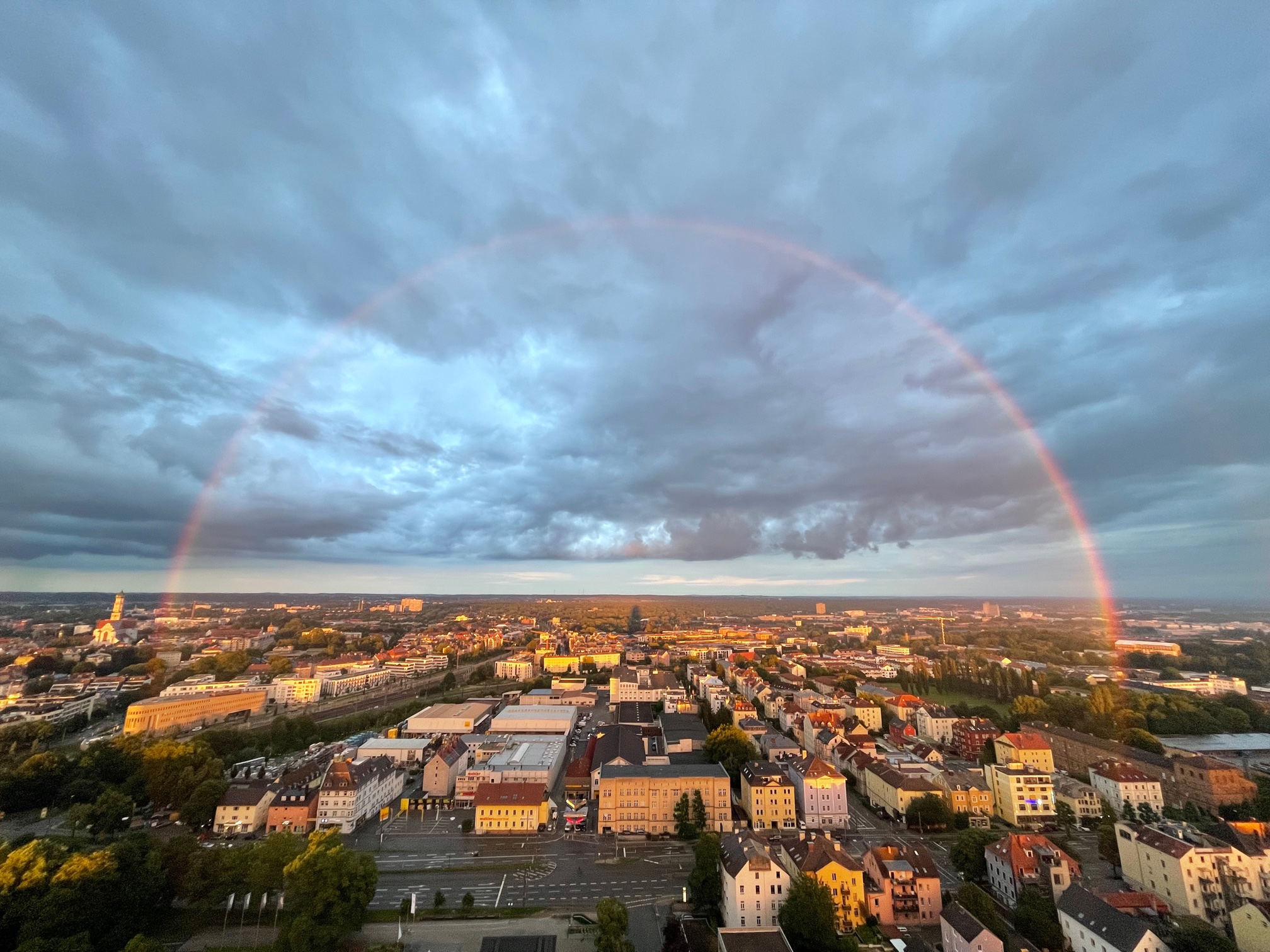 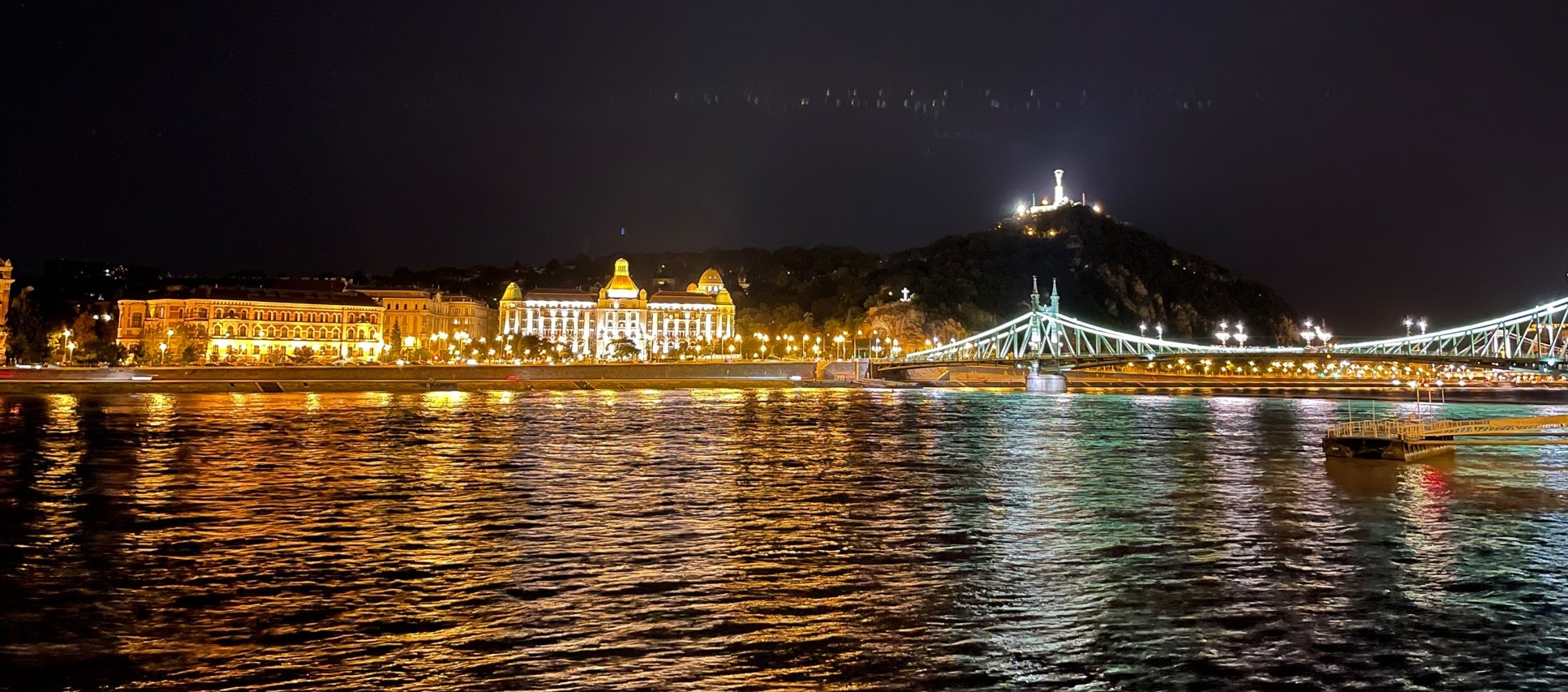 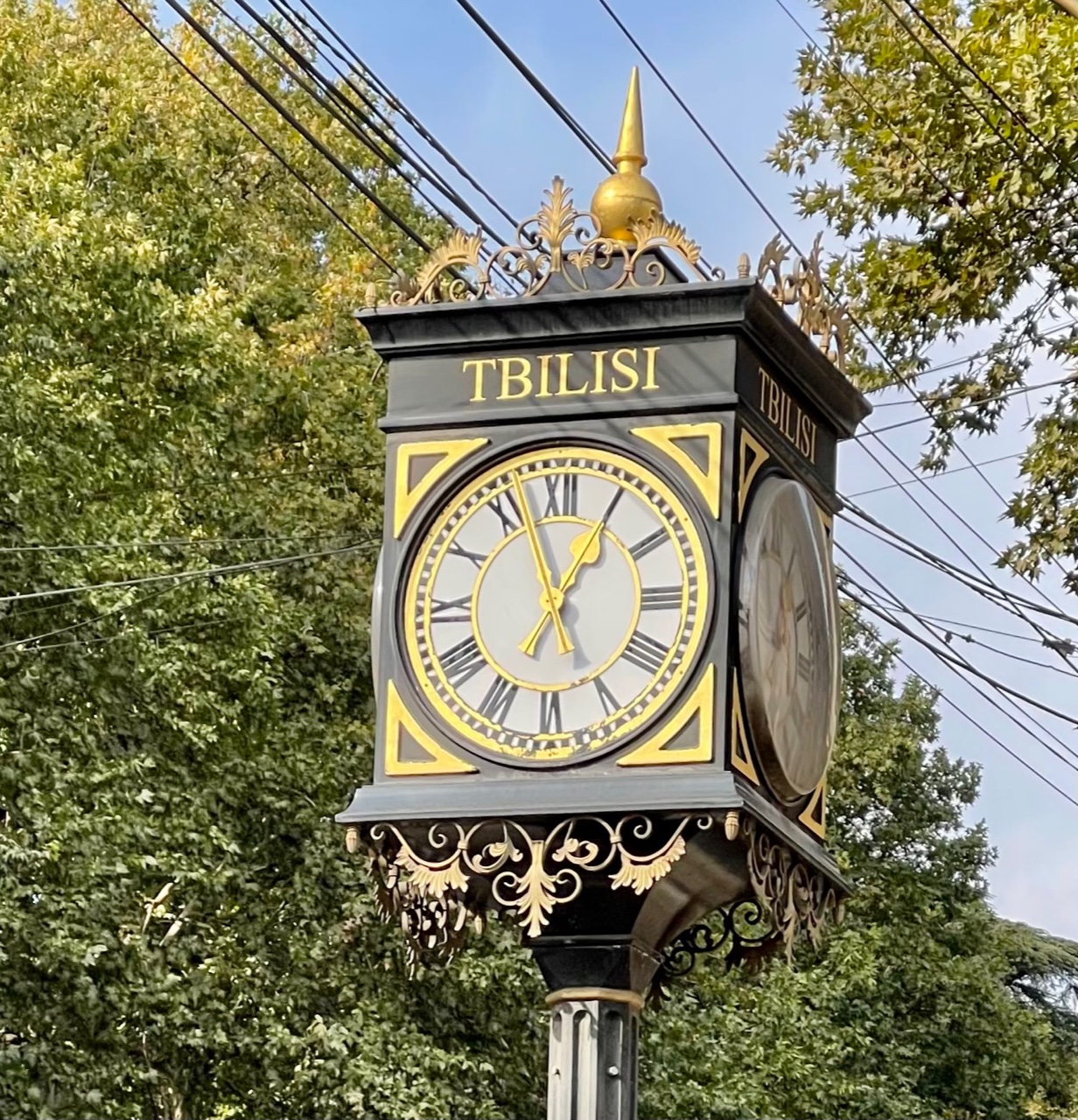 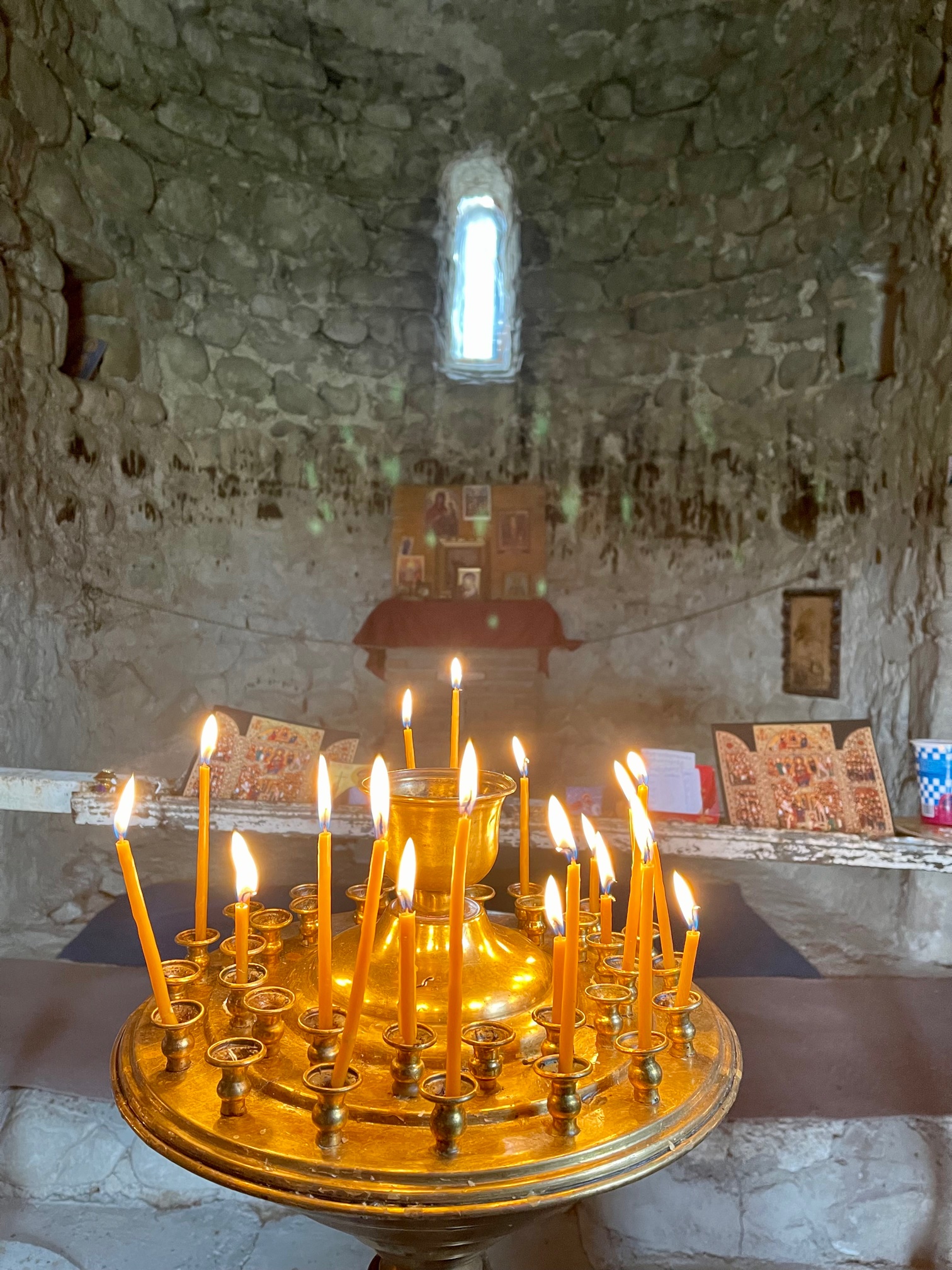 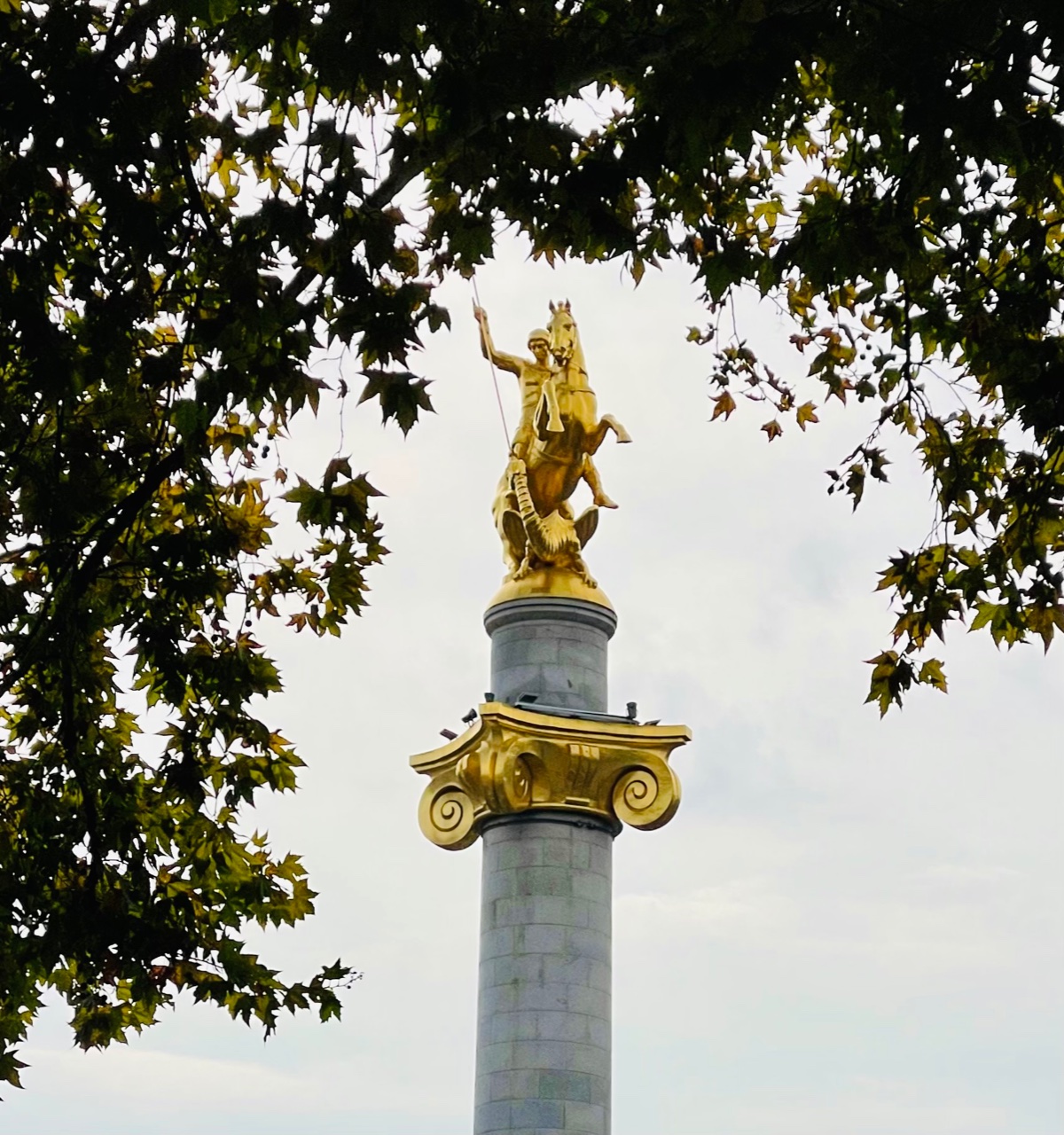 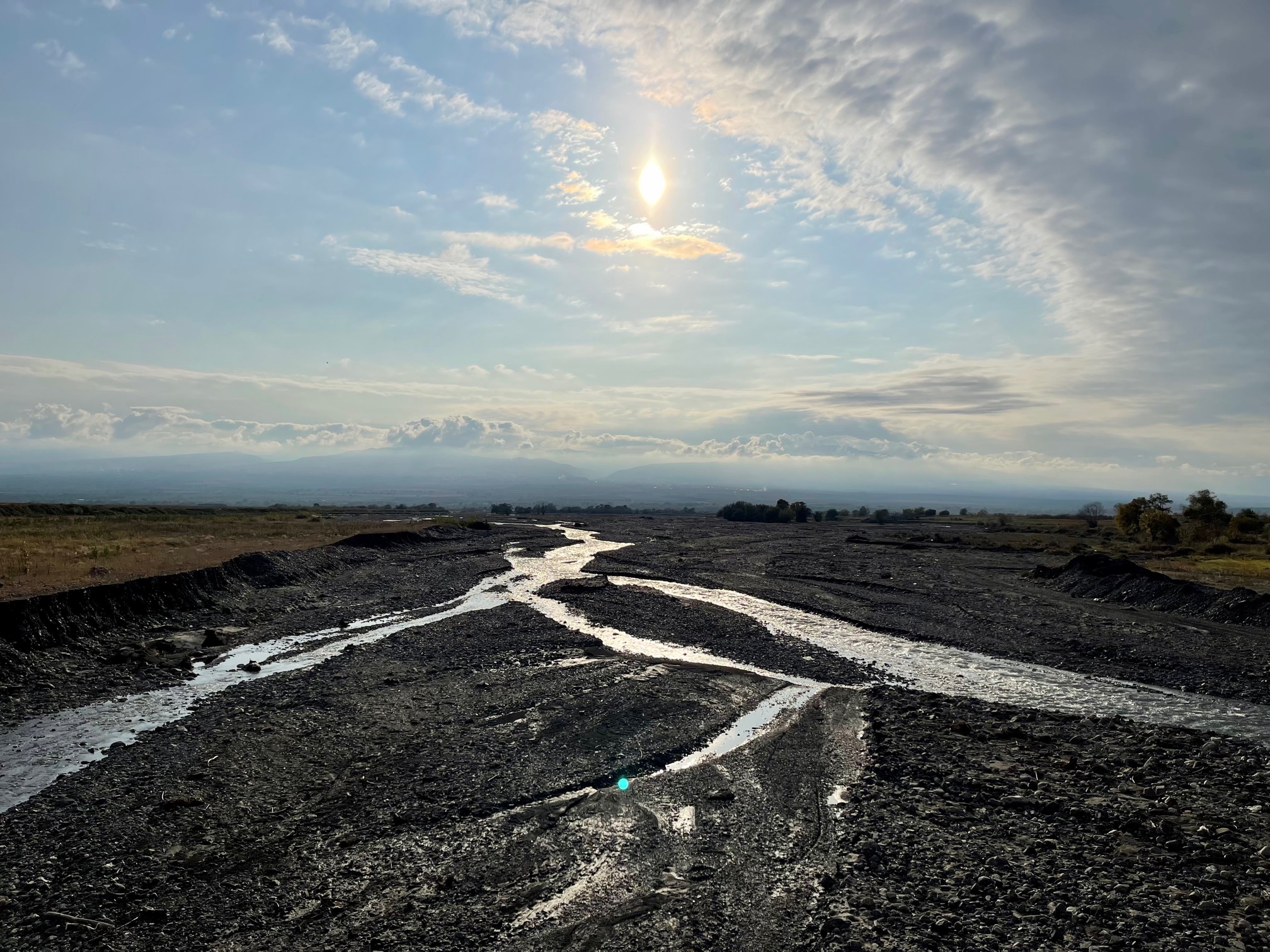 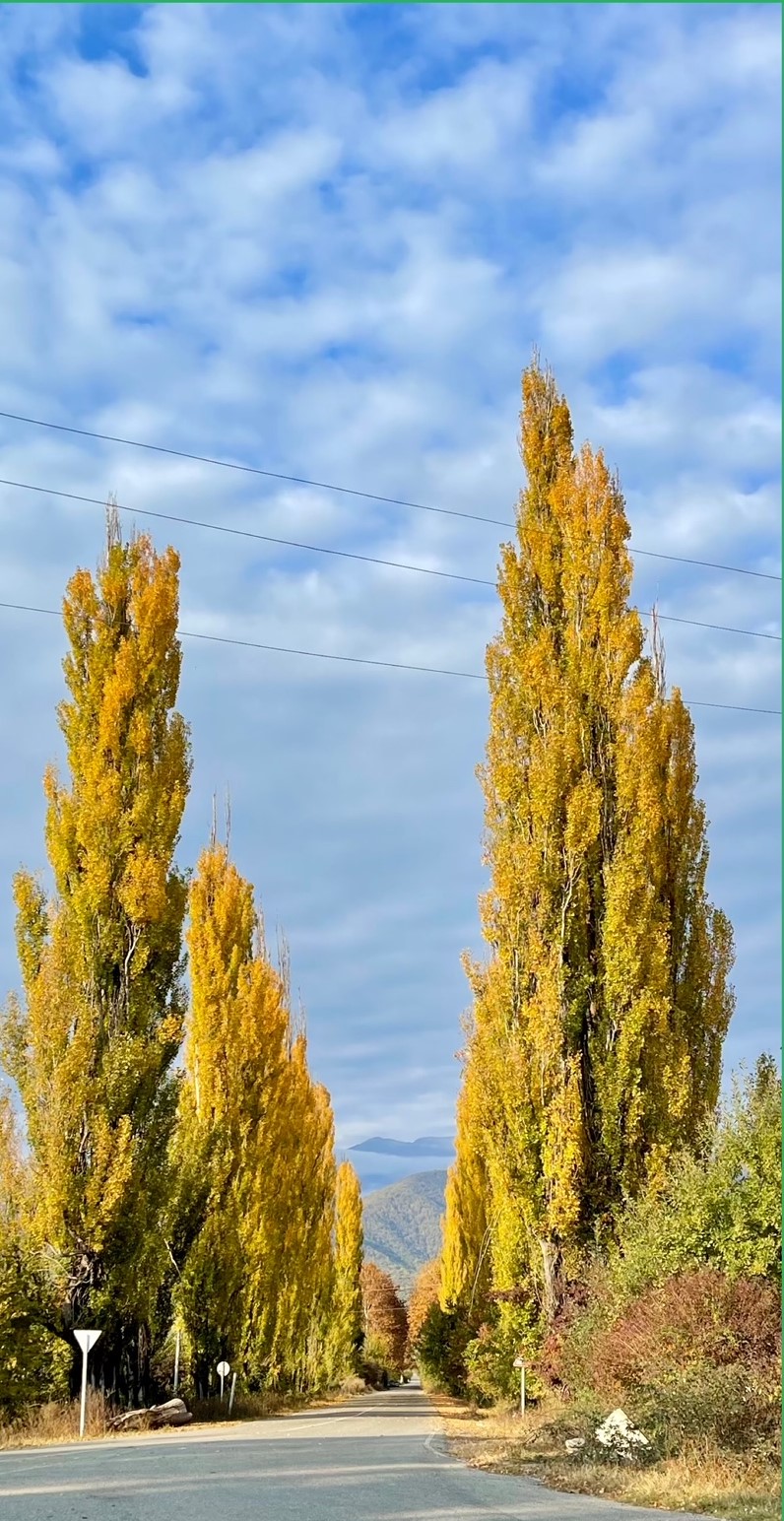 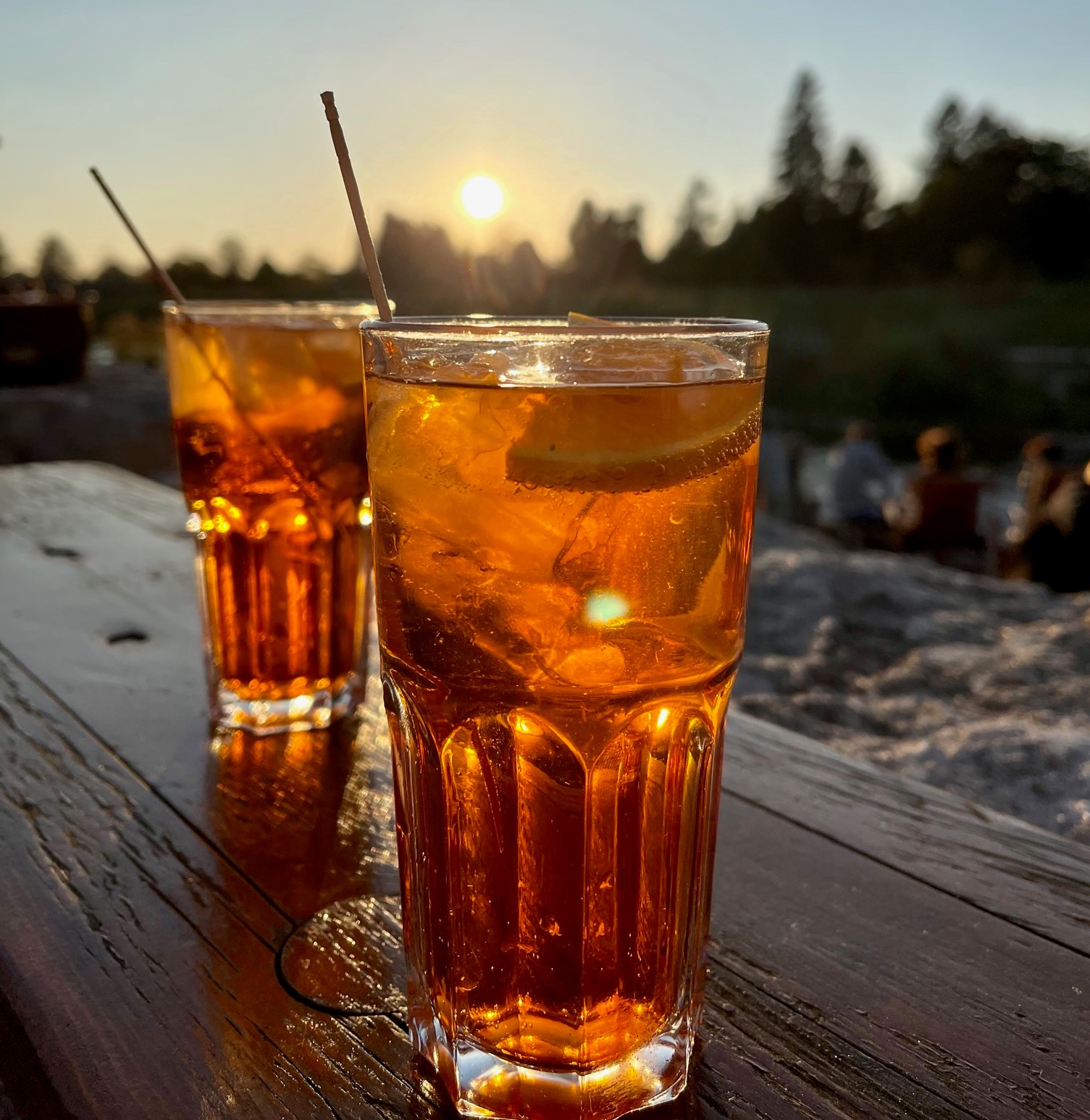 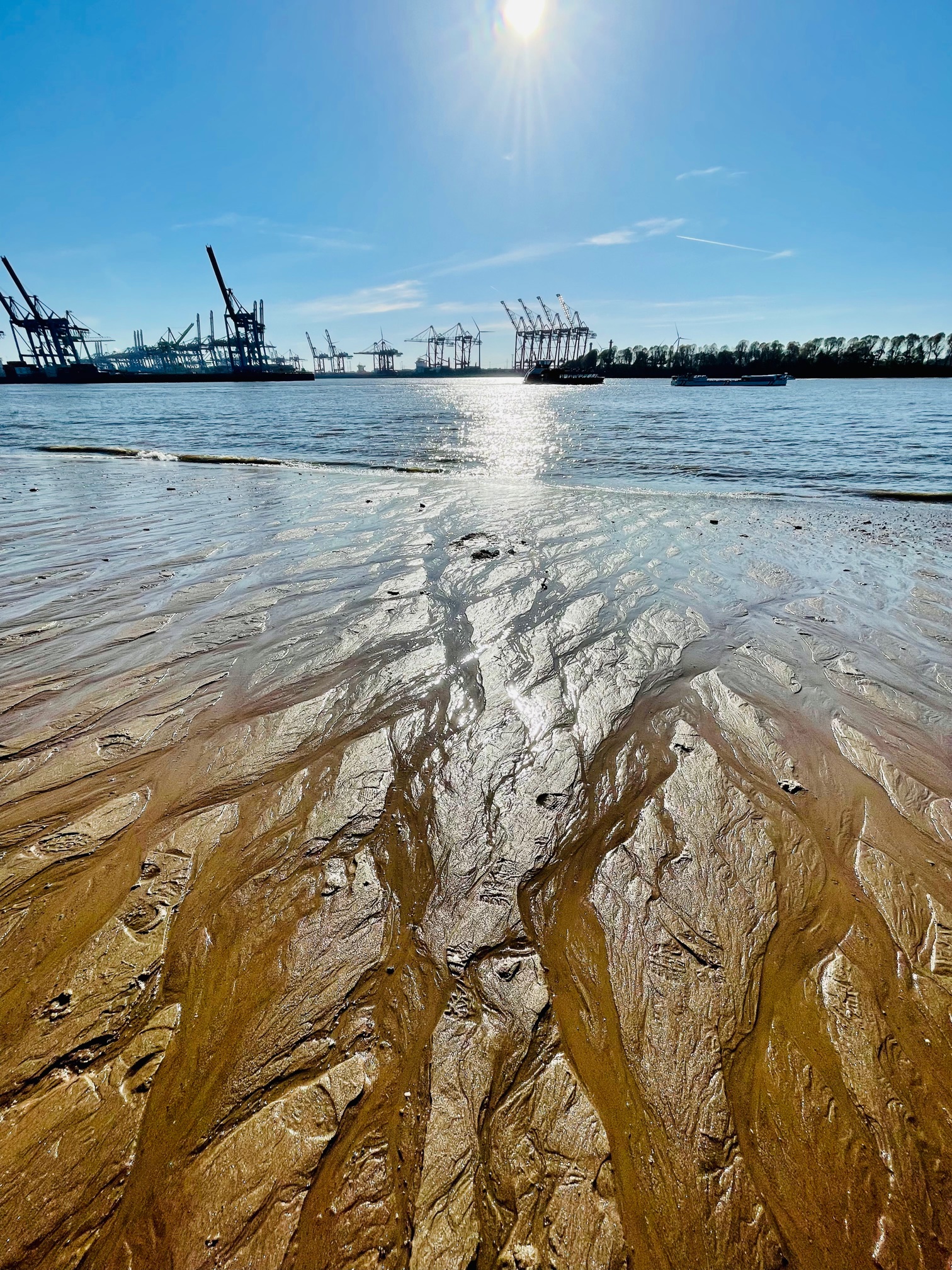 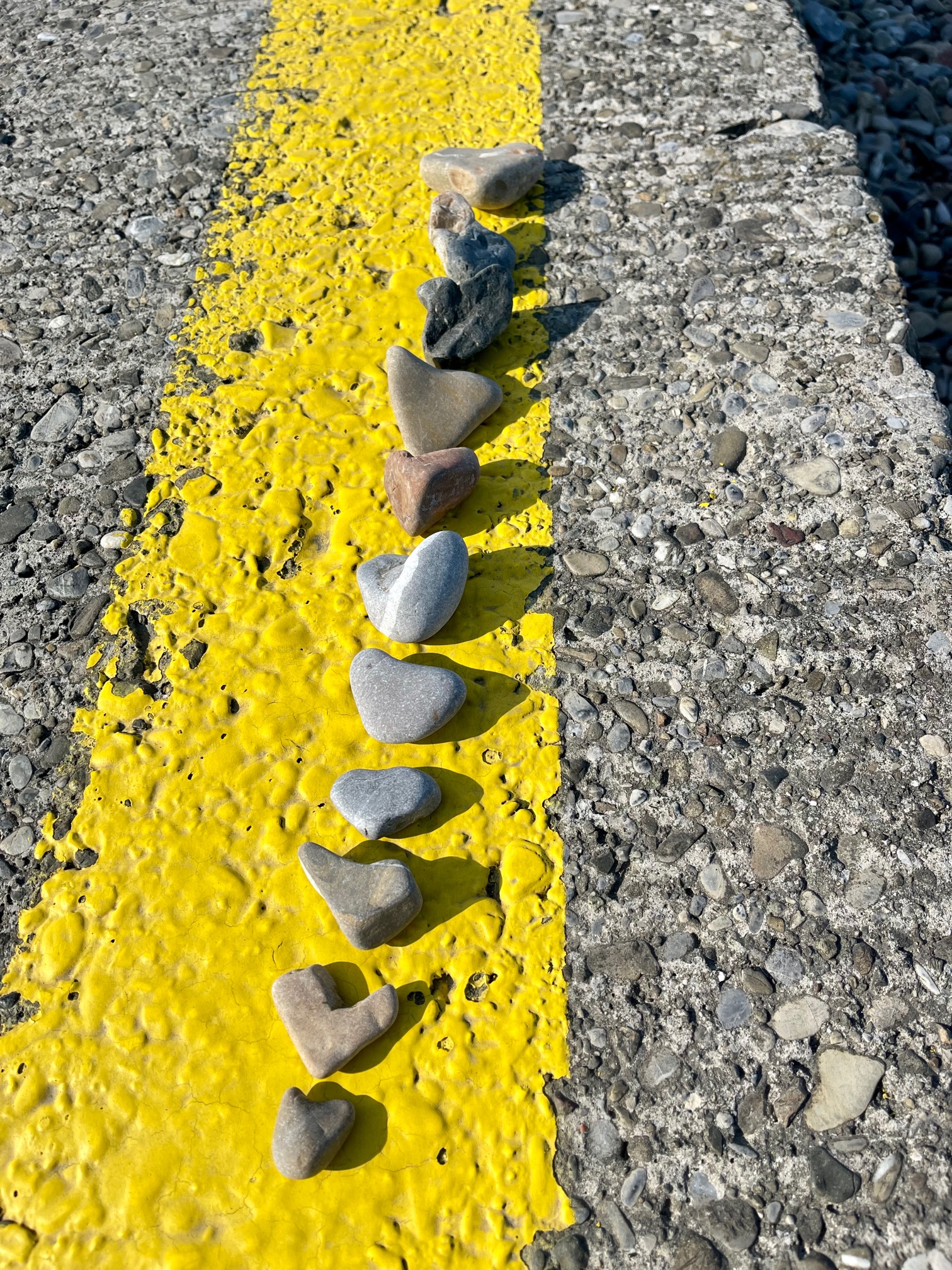 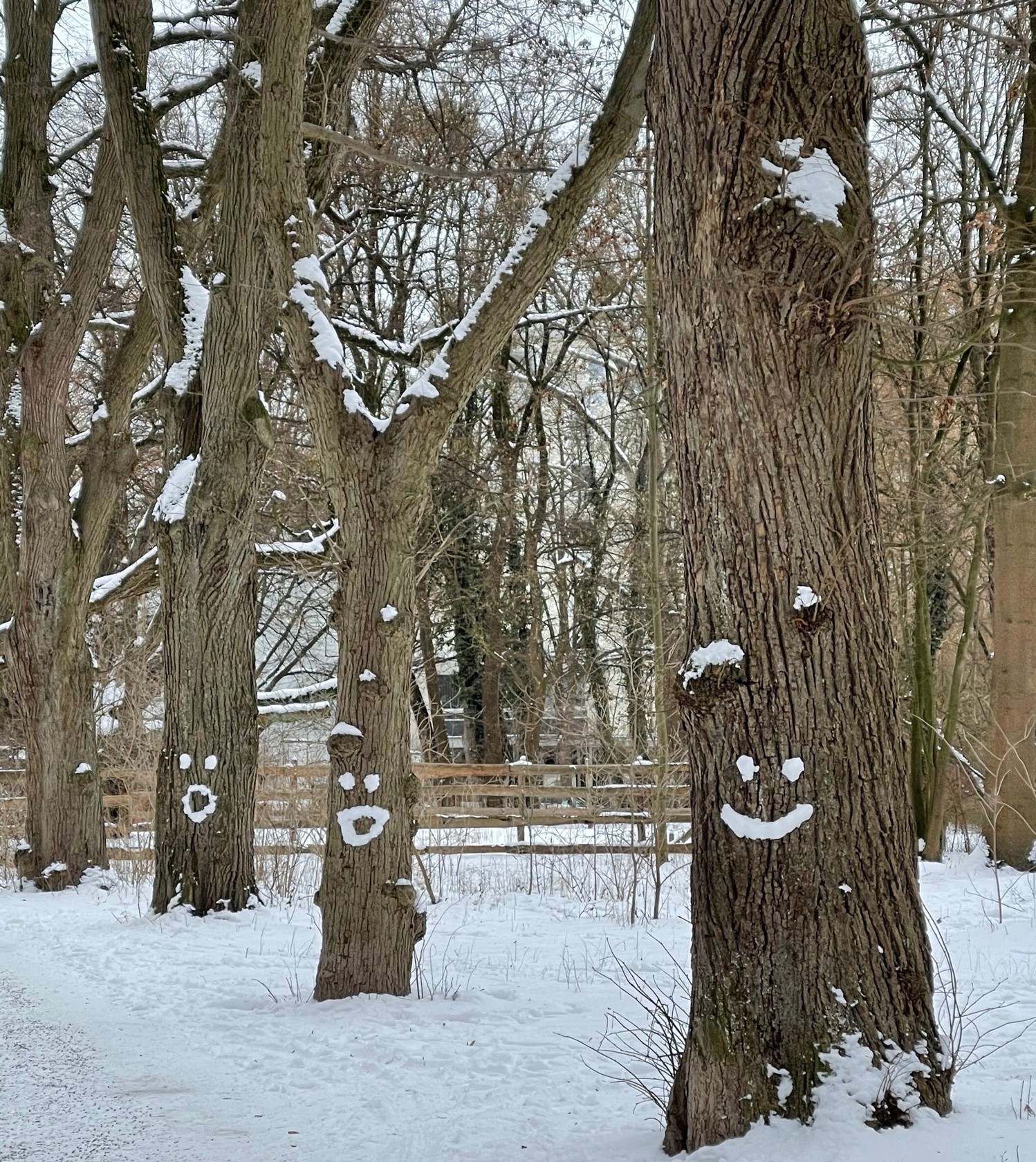 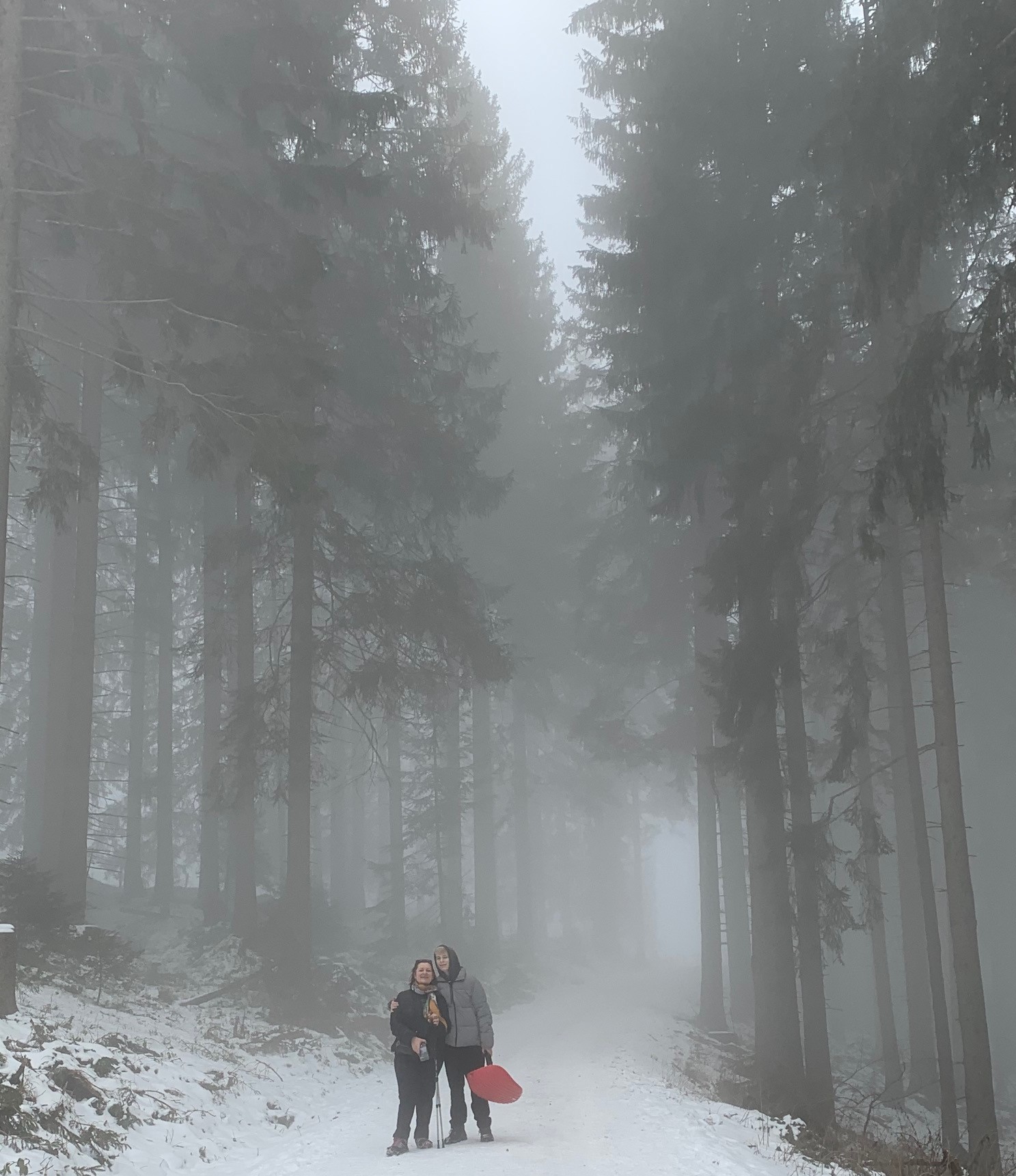 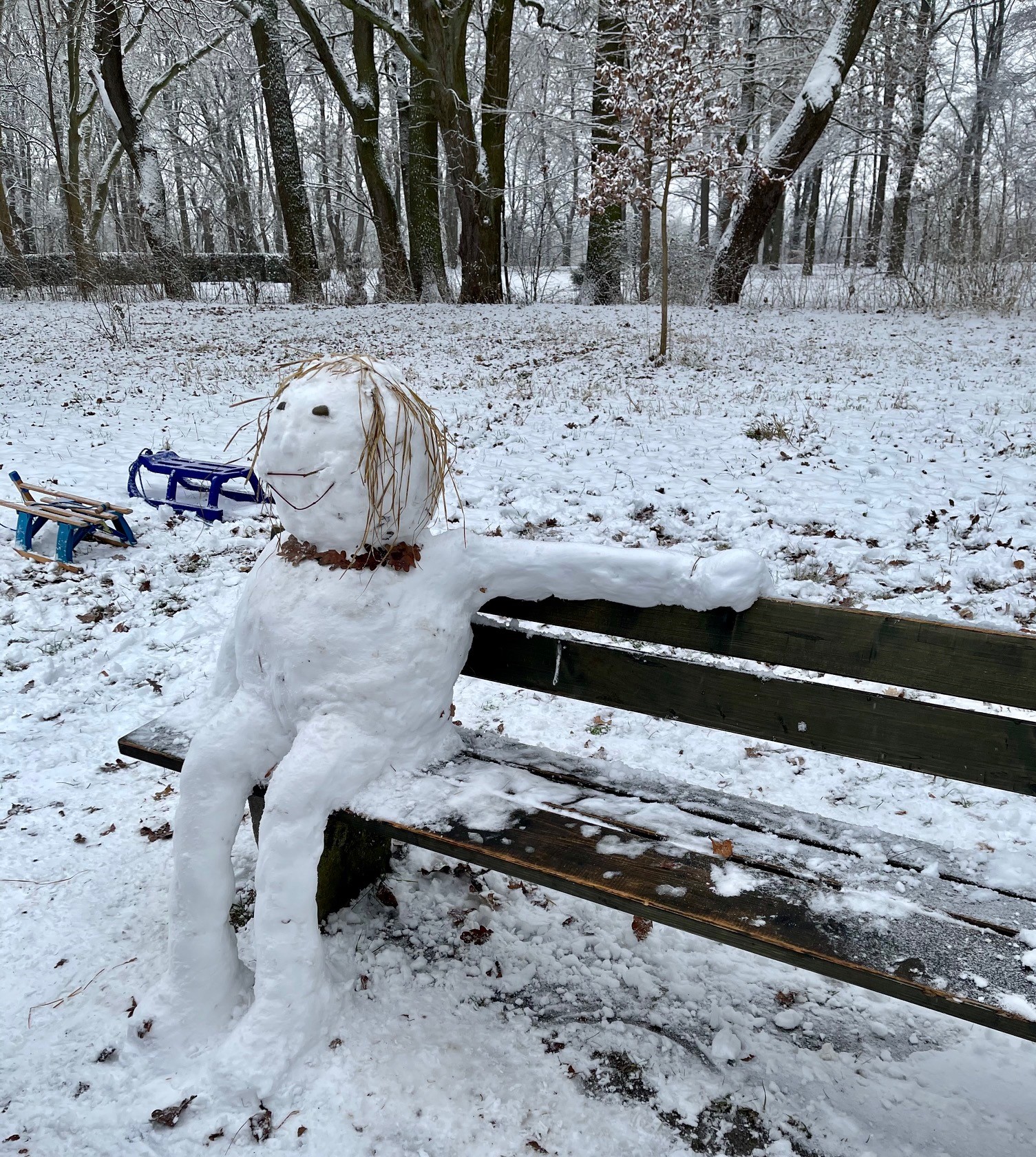 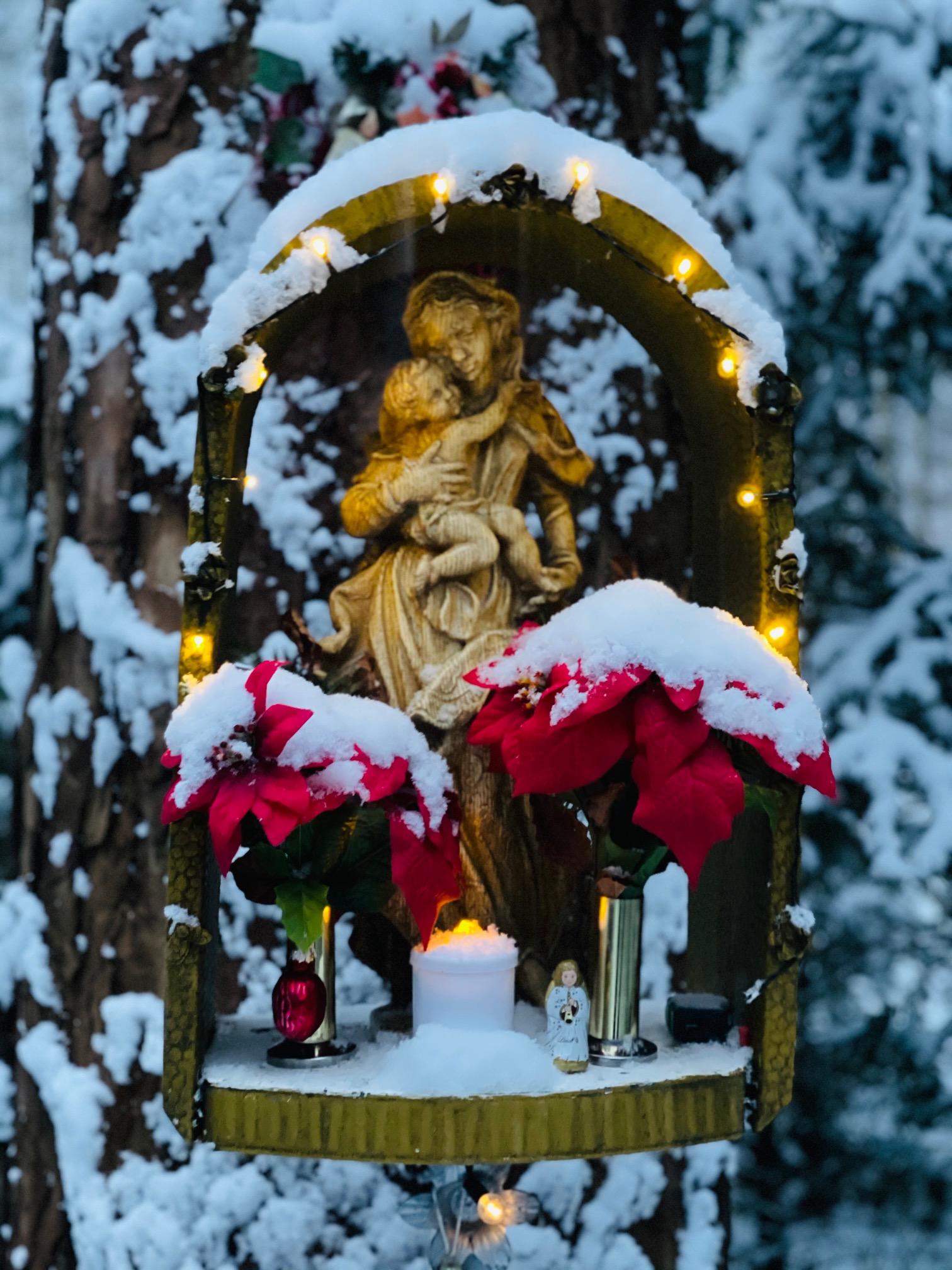 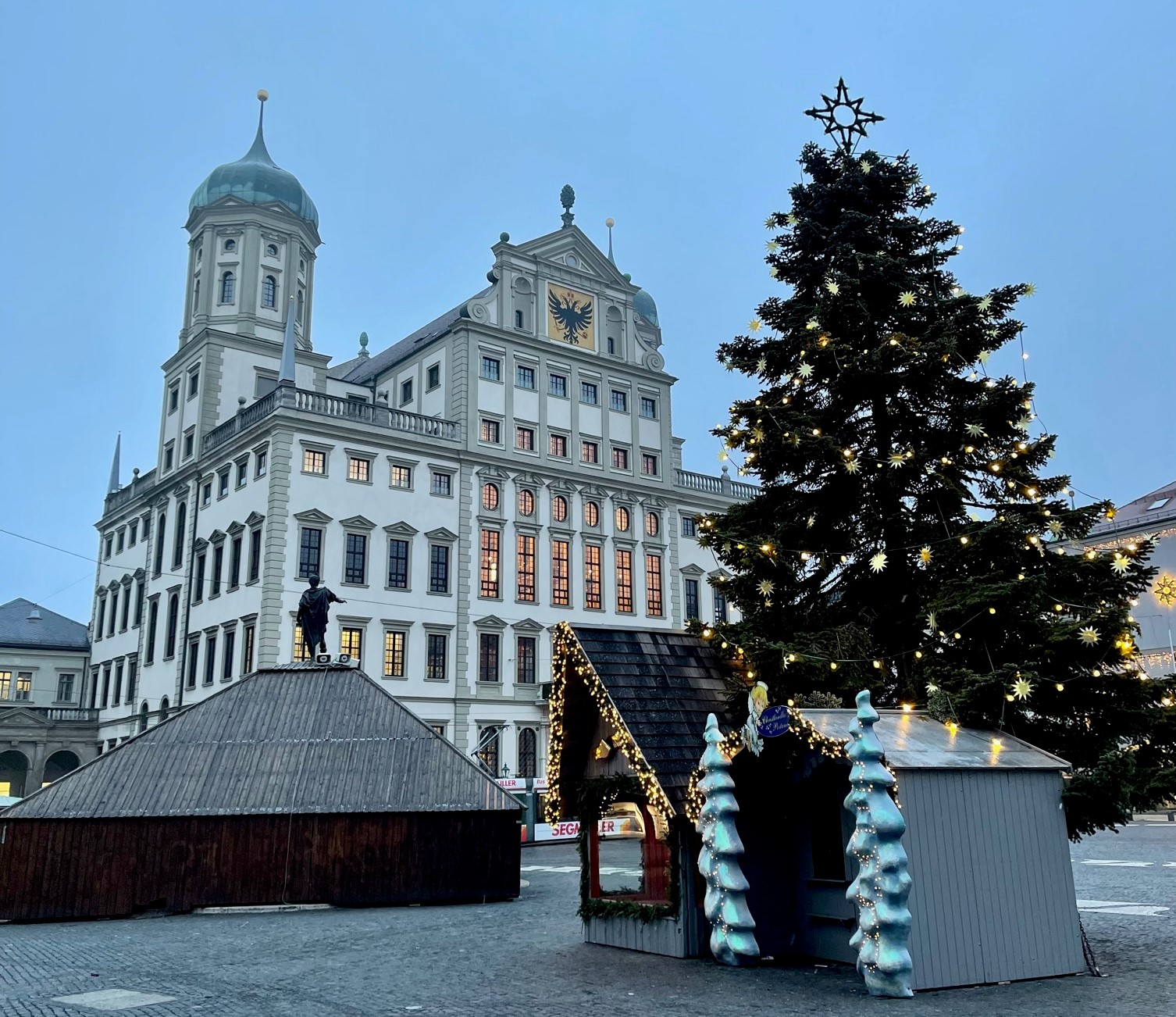 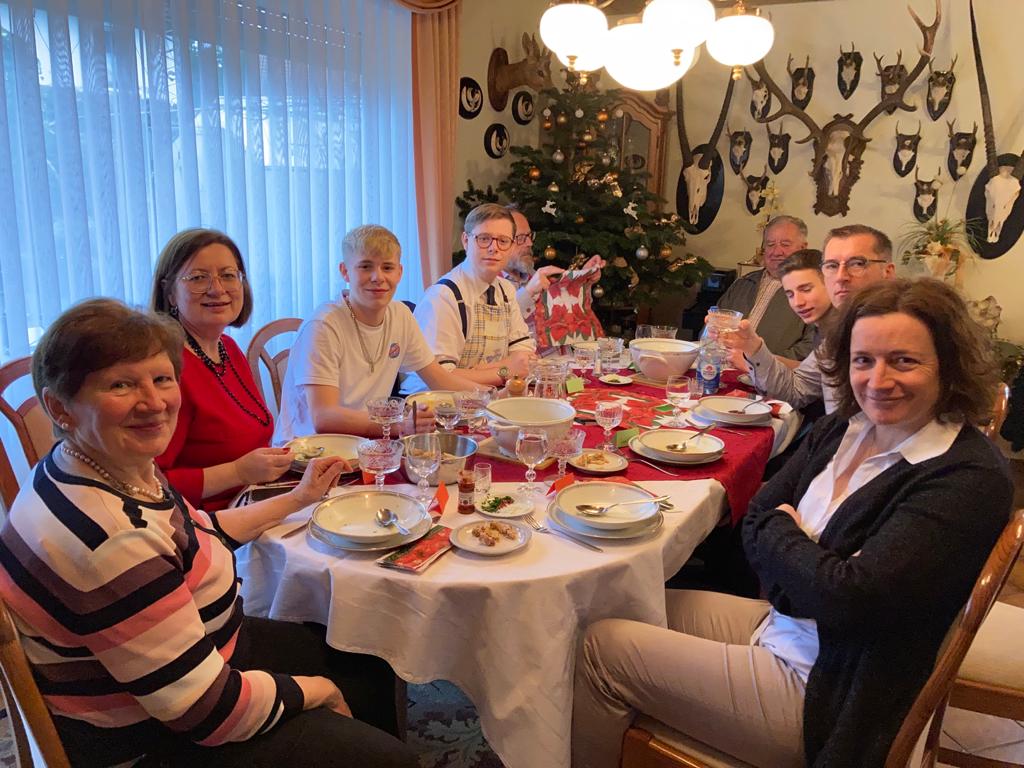 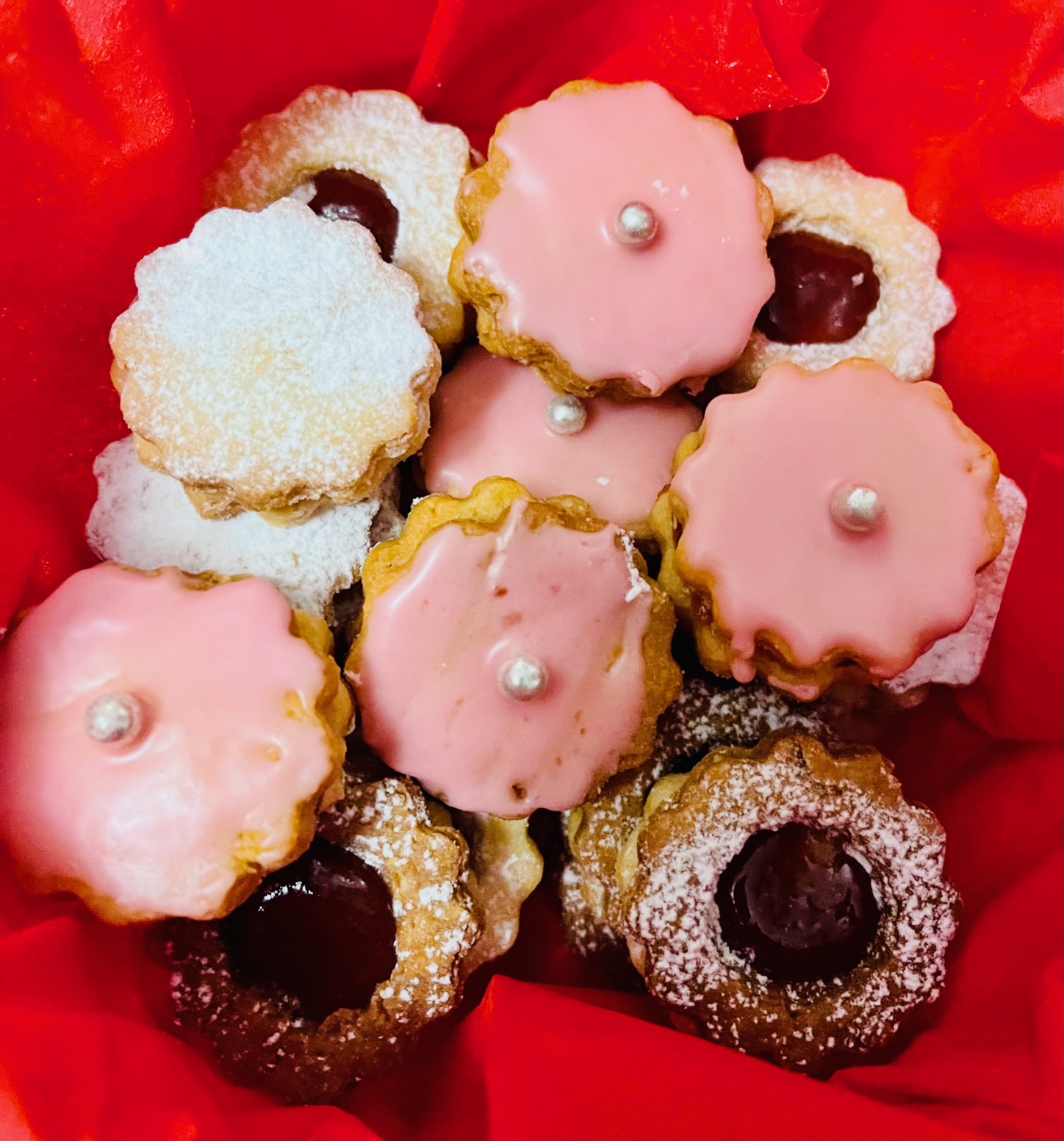